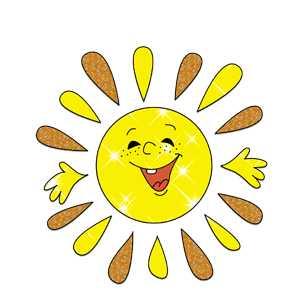 Искусство
Любая форма деятельности человека, выполненная мастерски, умело, искусно
КИНО
ДЕКОРАТИВНО-ПРИКЛАДНОЕ ИСКУССТВО
МУЗЕИ
СКУЛЬПТУРА
ЛИТЕРАТУРА
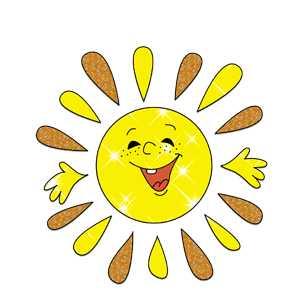 ФОТО
МУЗЫКА
КОСТЮМ
ЖИВОПИСЬ
ИСКУССТВО
ТЕАТР
АРХИТЕКТУРА
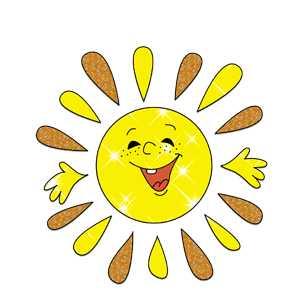 ИСКУССТВО
национальный
цирк
комедийный
драматический
театр
теней
музыкальный
кукольный
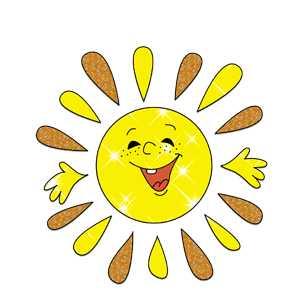 повседневный
народный
праздничный
карнавальный
ИСКУССТВО
КОСТЮМ
хореографический
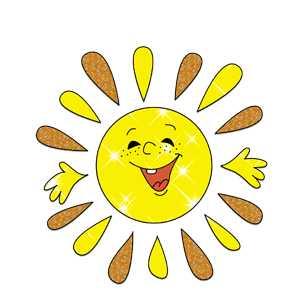 вокальный
инструментальный
МУЗЫКА
ИСКУССТВО
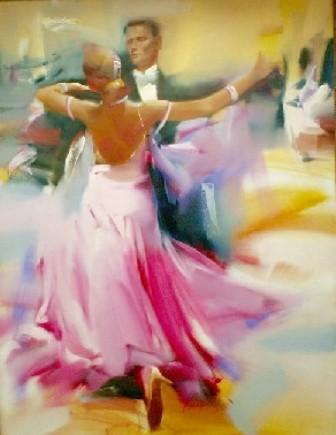 ХОРЕОГРАФИЯ
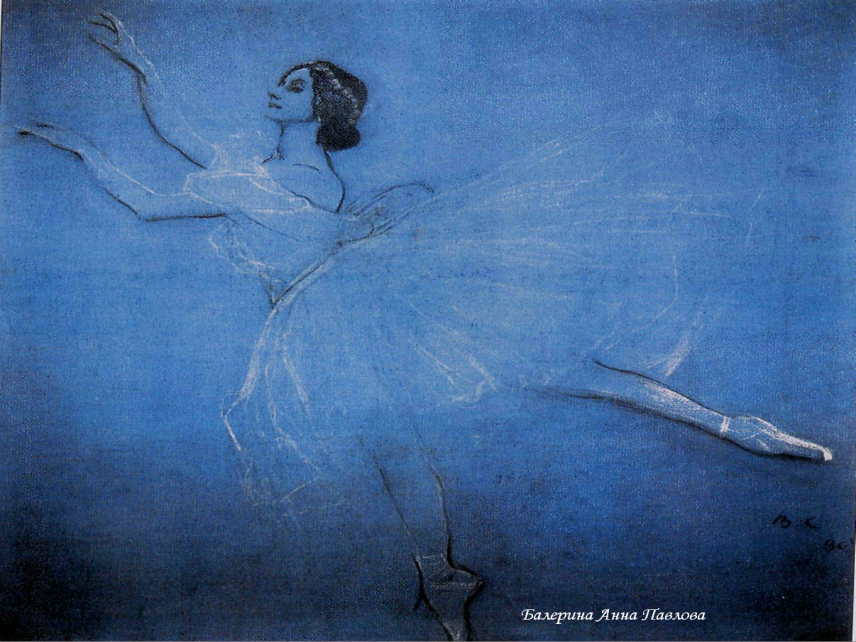 Балет
Народный танец
Бальный танец
Эстрадный танец
Спортивный танец
Пантомима
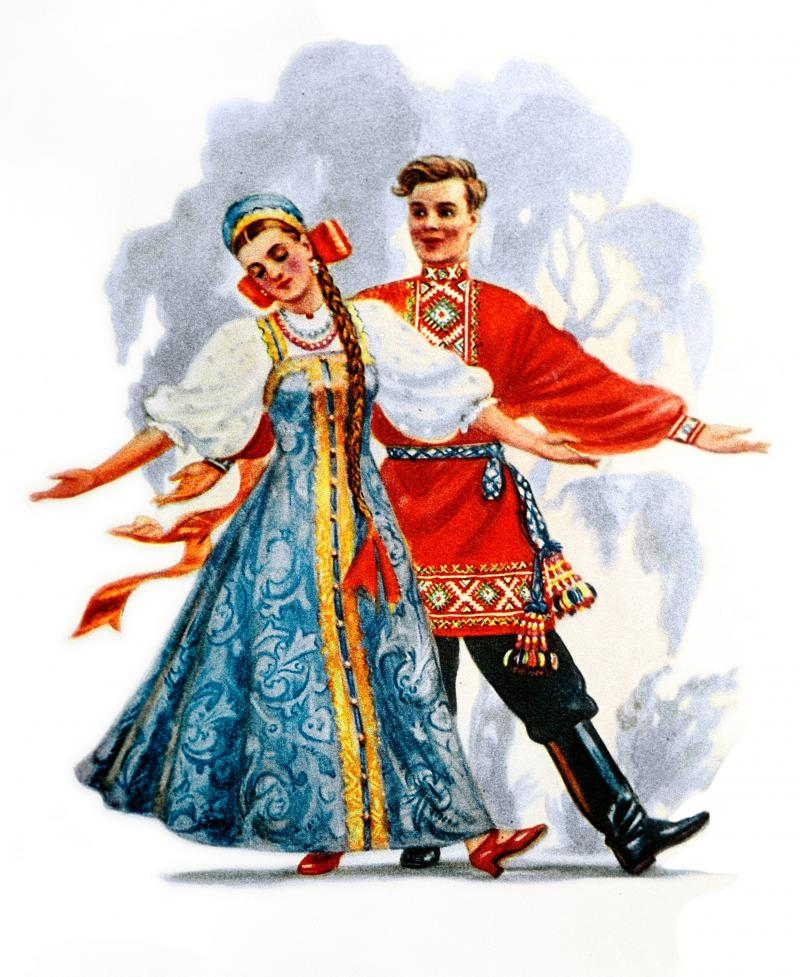 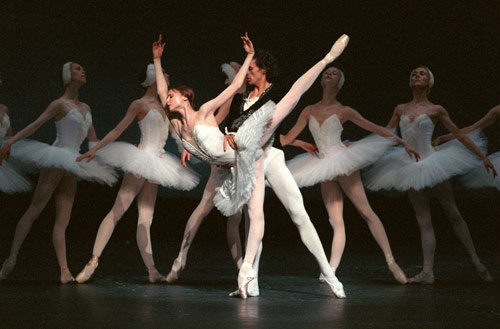 Инструментальное искусство
Симфонический оркестр
Народный оркестр
Эстрадный 
Джазовый
Военный оркестр
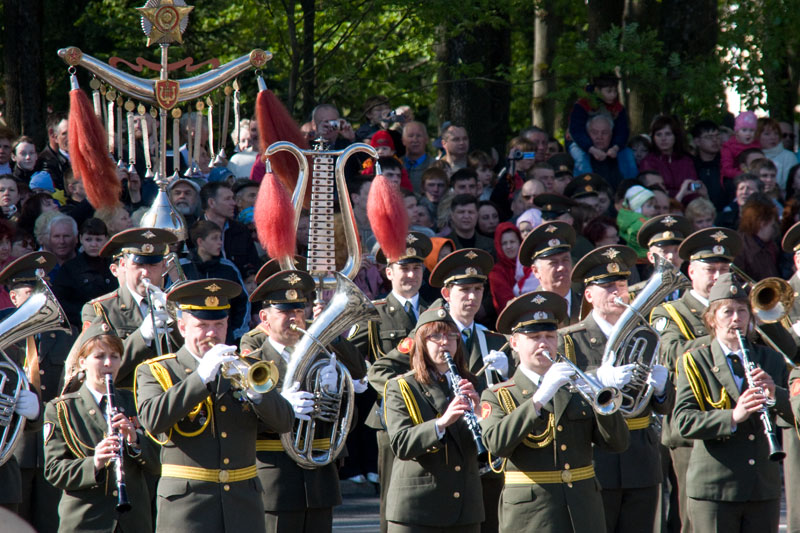 Вокальное искусство
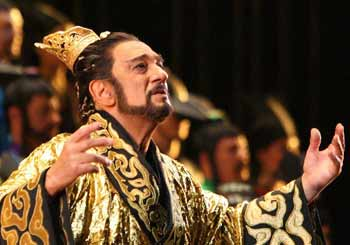 опера
песня
романс
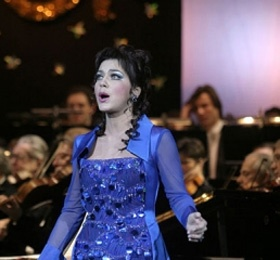 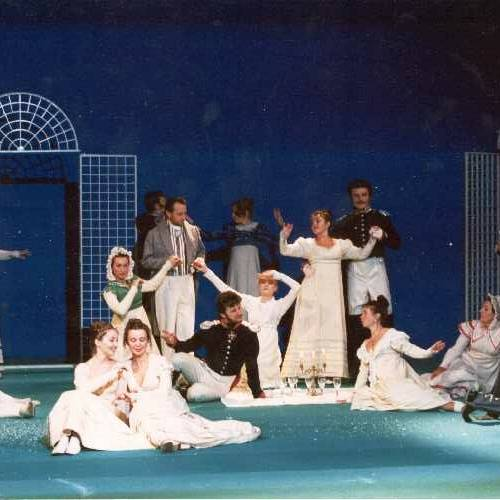 летопись
Устное народное творчество
былина
поэзия
проза
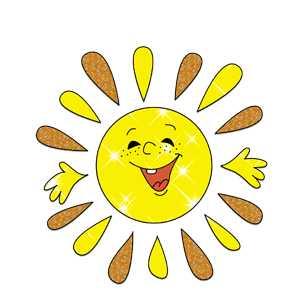 ЛИТЕРАТУРА
ИСКУССТВО
галерея
планетарий
политехнический
усадьба
исторический
вернисаж
МУЗЕИ
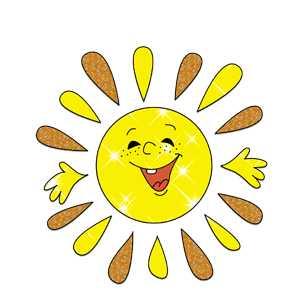 ИСКУССТВО
ДЕКОРАТИВНО-ПРИКЛАДНОЕ ИСКУССТВО
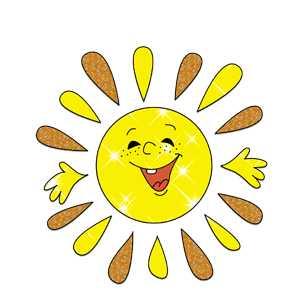 ИСКУССТВО
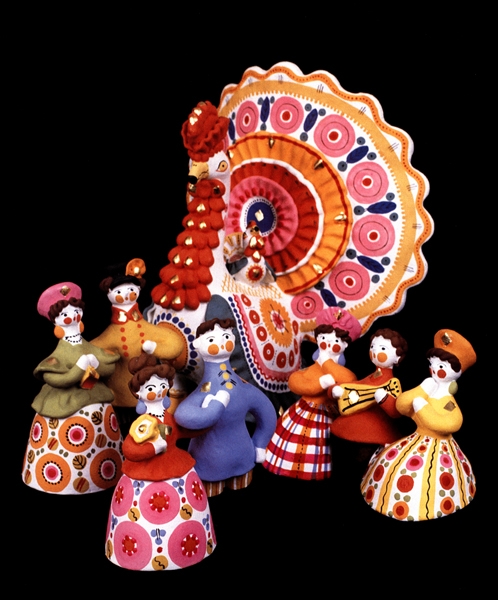 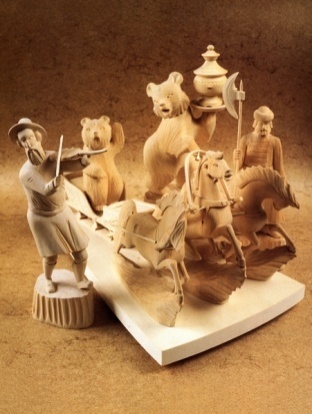 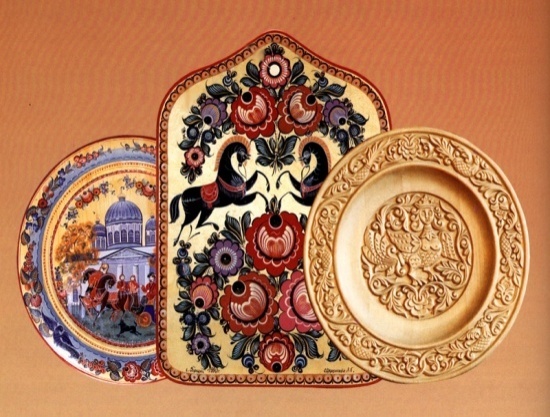 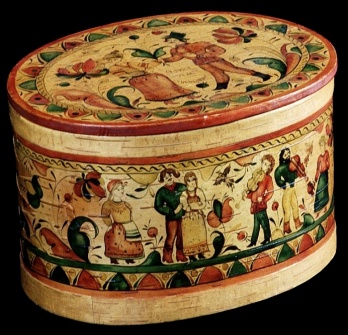 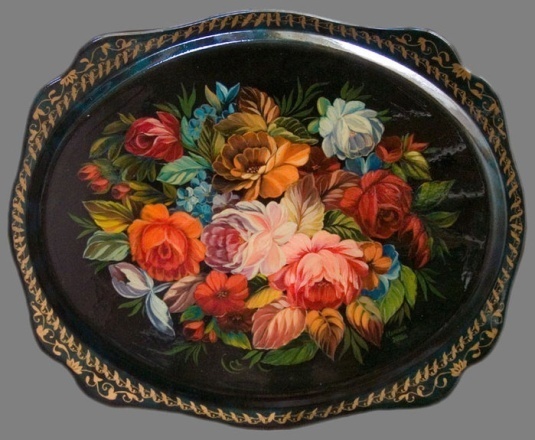 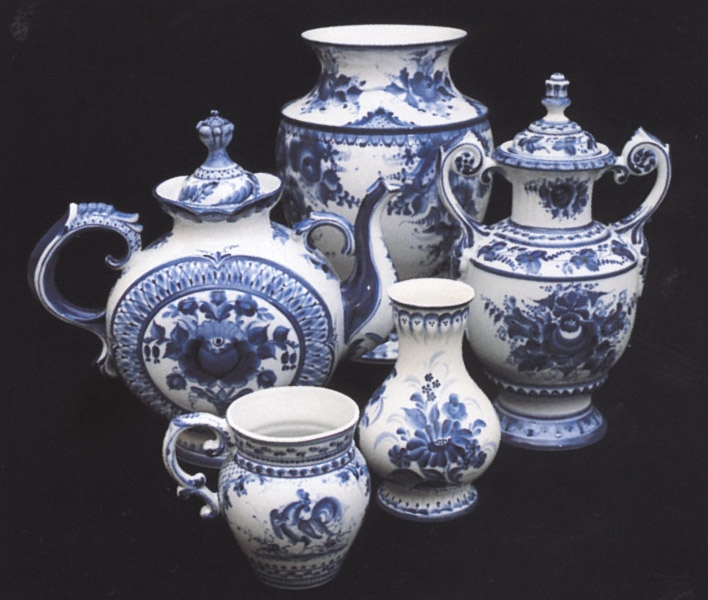 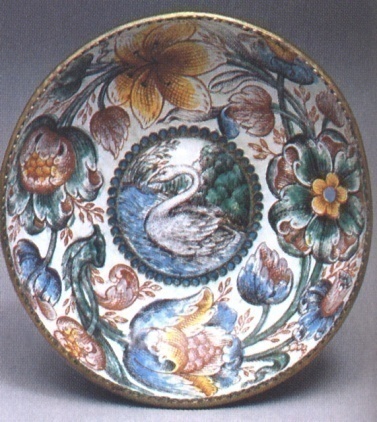 Хохлома Палех ГжельБерестаДымковская игрушкаБогородская игрушкаГородец МайоликаЖёстово
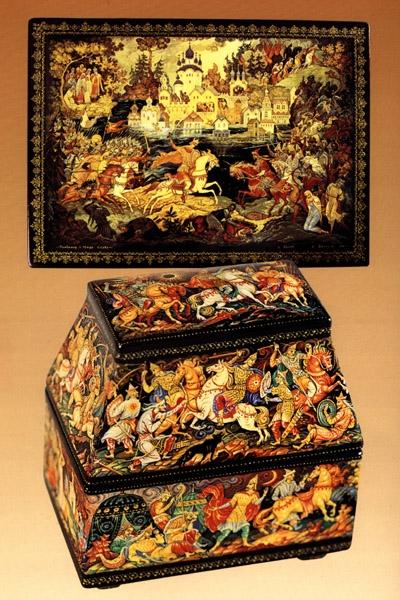 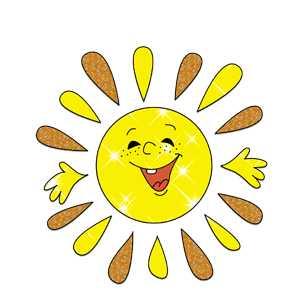 плакат
гравюра
икона
граффити
графика
портрет
ИСКУССТВО
ЖИВОПИСЬ
натюрморт
пейзаж
СКУЛЬПТУРА
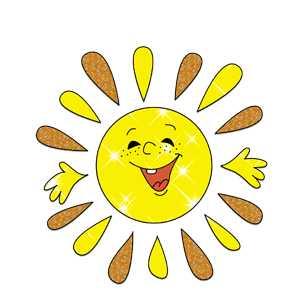 ИСКУССТВО
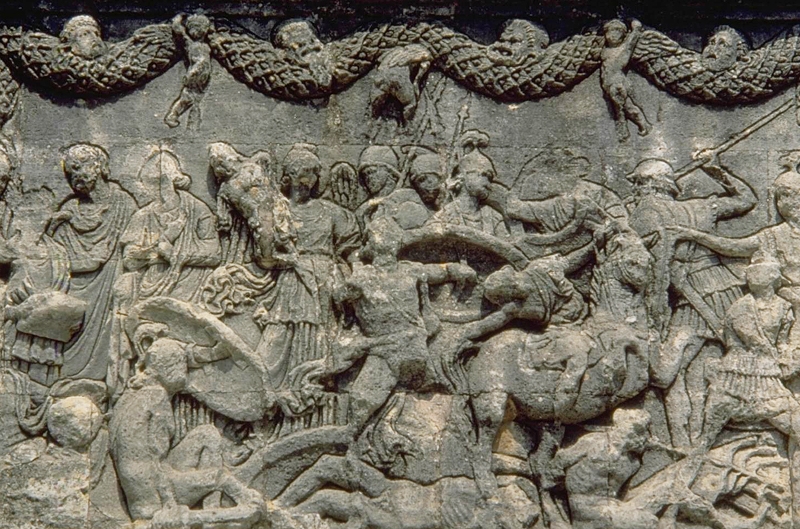 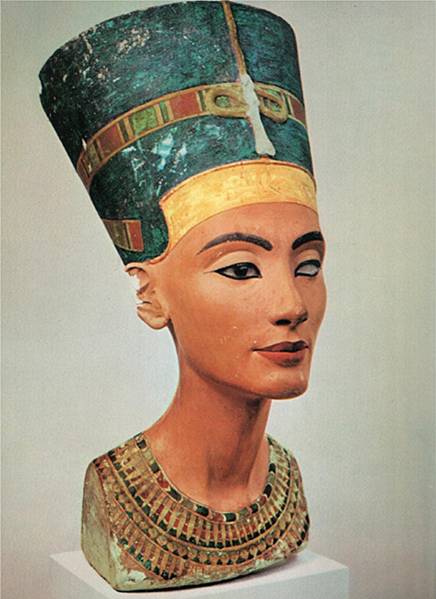 СтатуяБюстБарельефГорельефРельеф
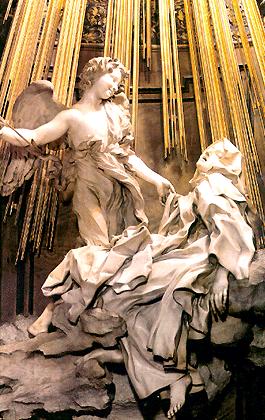 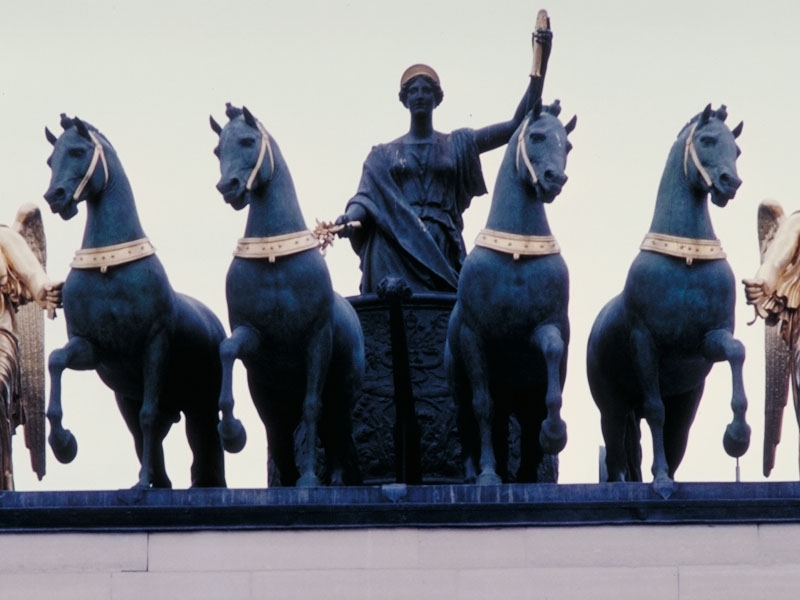 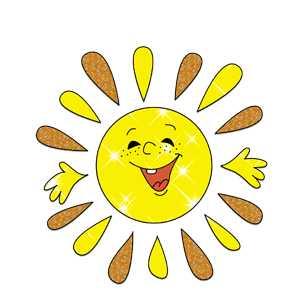 ИСКУССТВО
градостроение
АРХИТЕКТУРА
дворцы
храмы
Научно-поулярные
Документальные фильмы
мультипликационные
передачи
Художественные фильмы
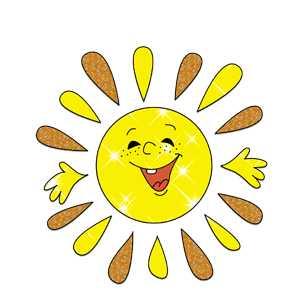 КИНО
ИСКУССТВО
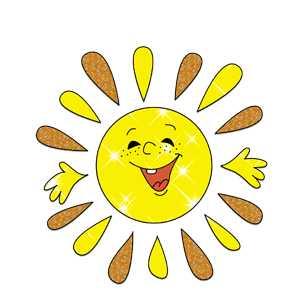 ФОТО
ИСКУССТВО